САОБРАЋАЈНИ ЗНАКОВИ
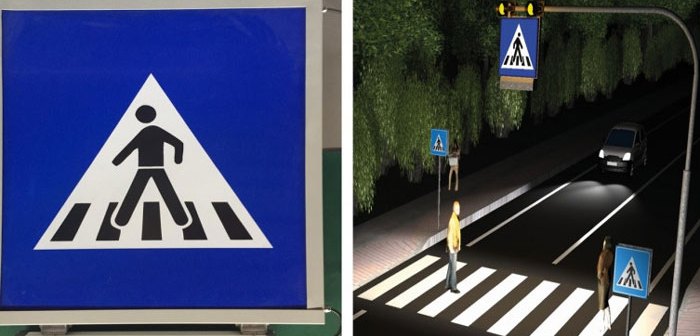 ОБИЉЕЖЕН ПЈЕШАЧКИ ПРЕЛАЗ
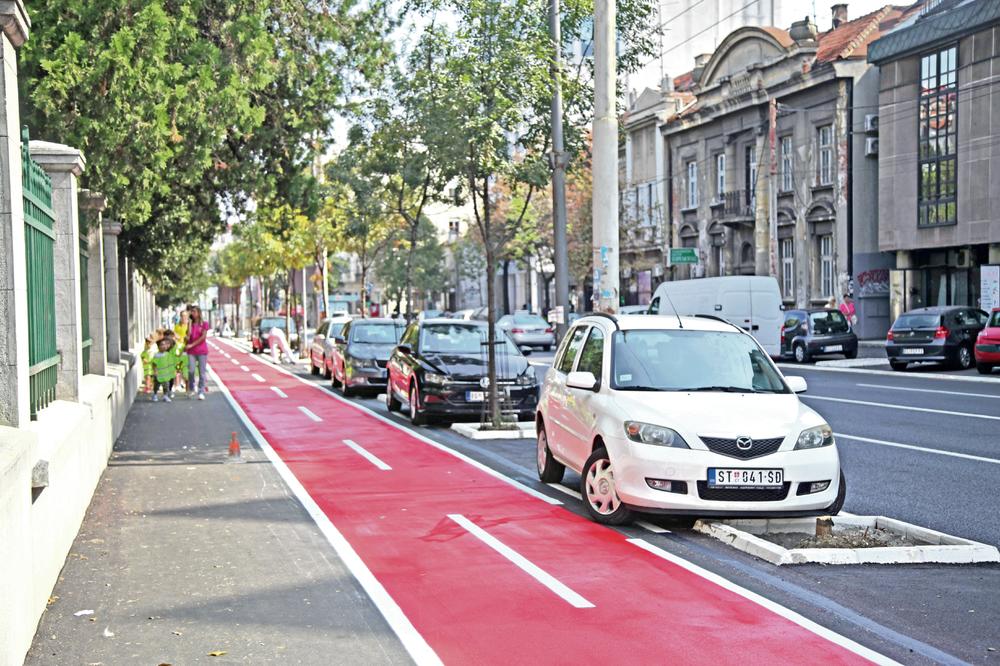 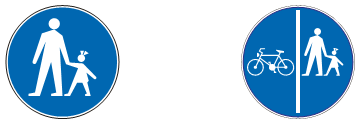 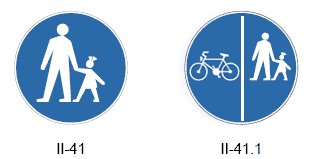 СТАЗА ЗА ПЈЕШАКЕ И БИЦИКЛИСТЕ
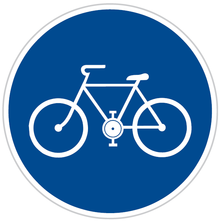 СТАЗА ЗА
БИЦИКЛИСТЕ
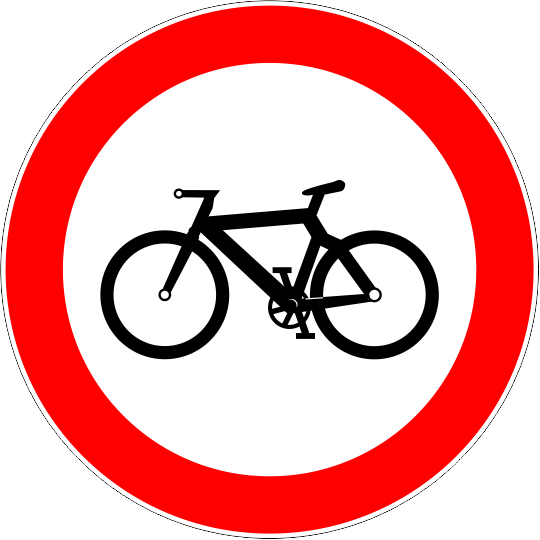 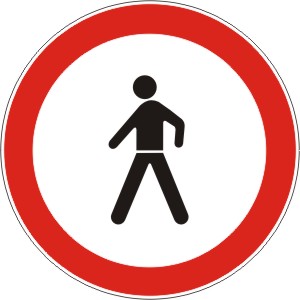 ЗАБРАНА САОБРАЋАЈА
         ЗА ПЈЕШАКЕ
ЗАБРАНА САОБРАЋАЈА
    ЗА БИЦИКЛИСТЕ
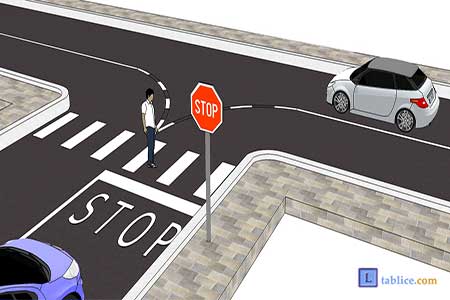 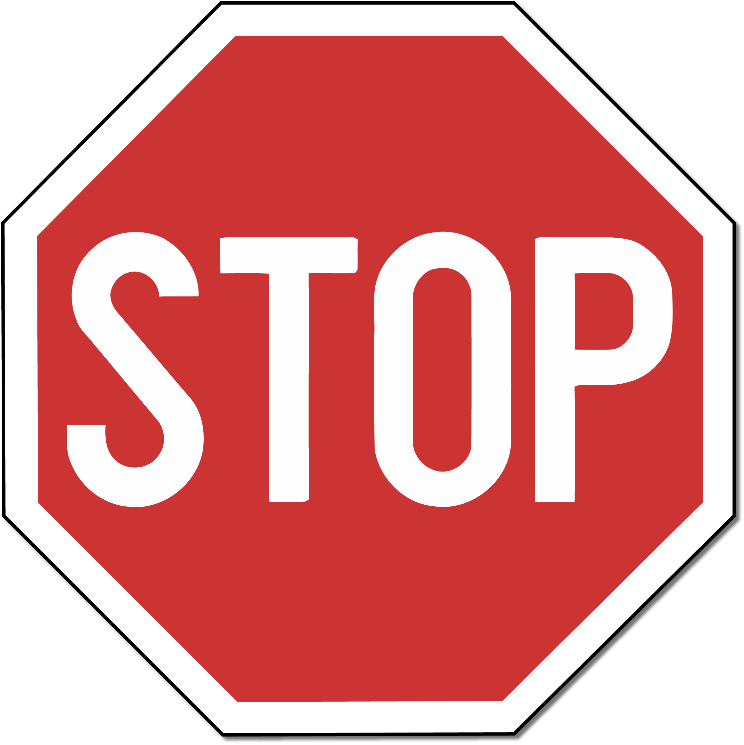 СТОП
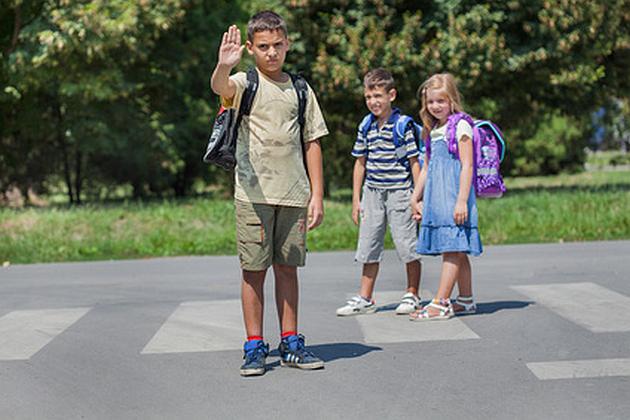 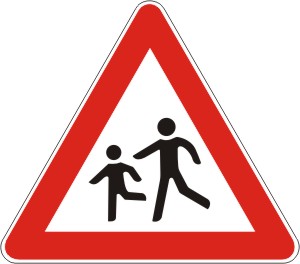 ДЈЕЦА НА ПУТУ
ШКОЛА
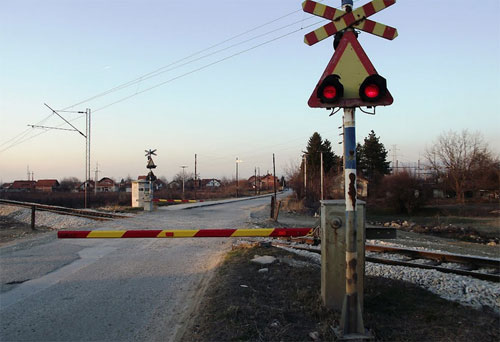 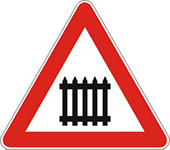 ПРУГА 
СА БРАНИКОМ
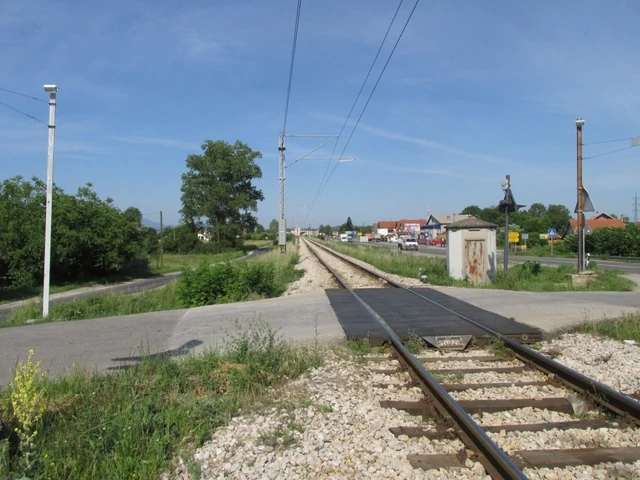 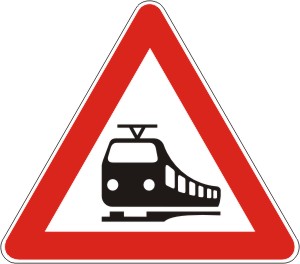 ПРЕЛАЗ ПРЕКО ЖЕЉЕЗНИЧКЕ ПРУГЕ БЕЗ БРАНИКА
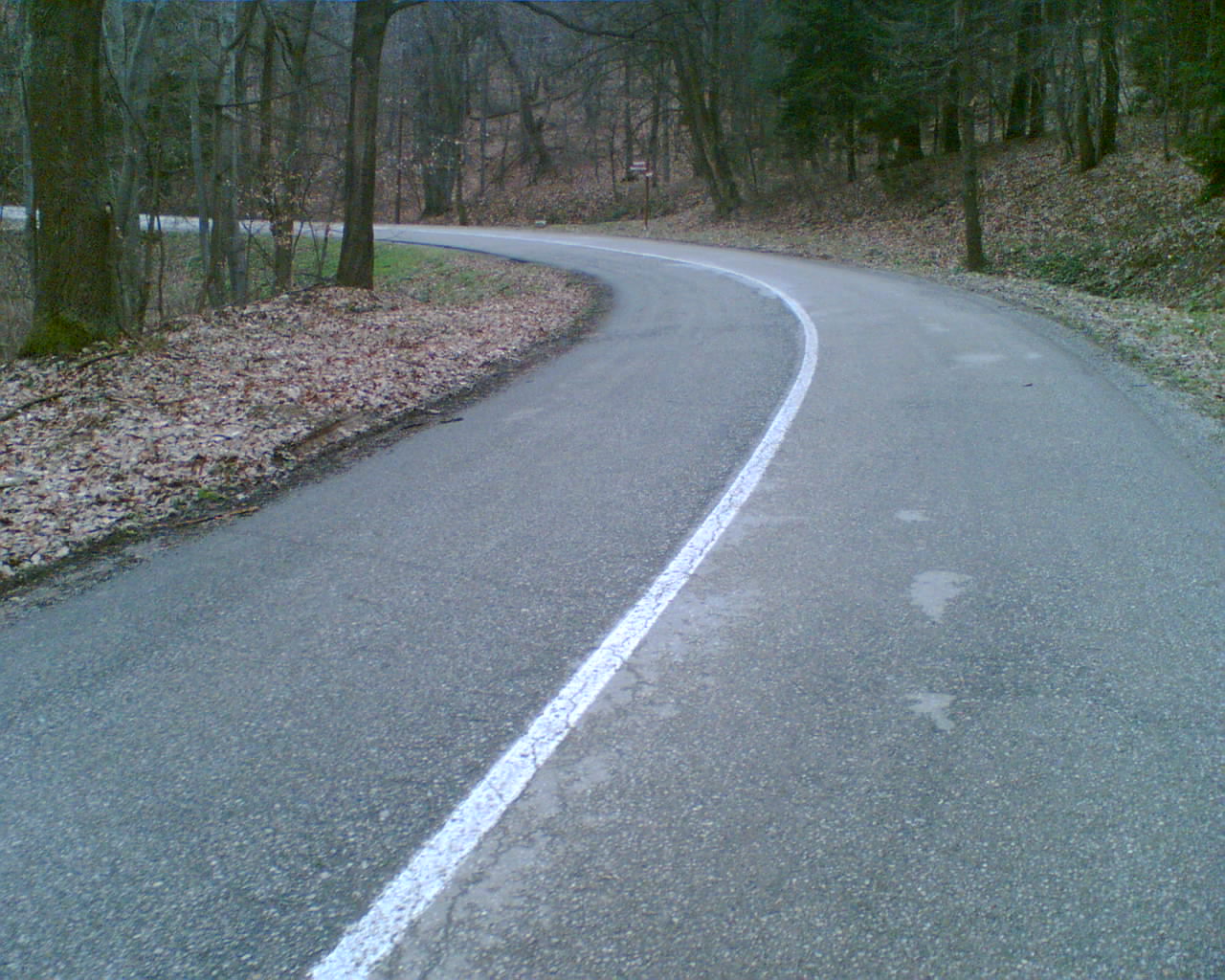 КРИВИНА
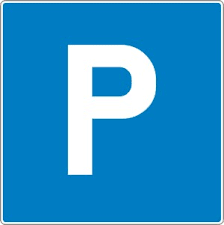 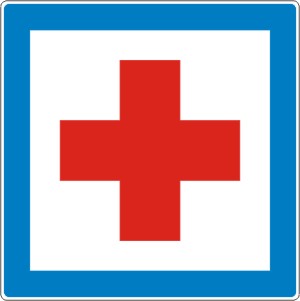 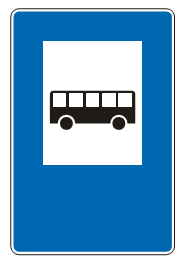 ХИТНА
МЕДИЦИНСКА
      ПОМОЋ
АУТОБУСКО
СТАЈАЛИШТЕ
ПАРКИНГ
Задатак за самосталан рад:

У Радној свесци за природу и друштво на 25. страни
обоји саобраћајне знакове, а испод слика напиши 
шта сваки од њих значи.